Birds in our study area
By- Hari Krishna M.P
       Vijay.J.Gowda
From VIII ‘A’ 
Vagdevi Vilas Nelamangala
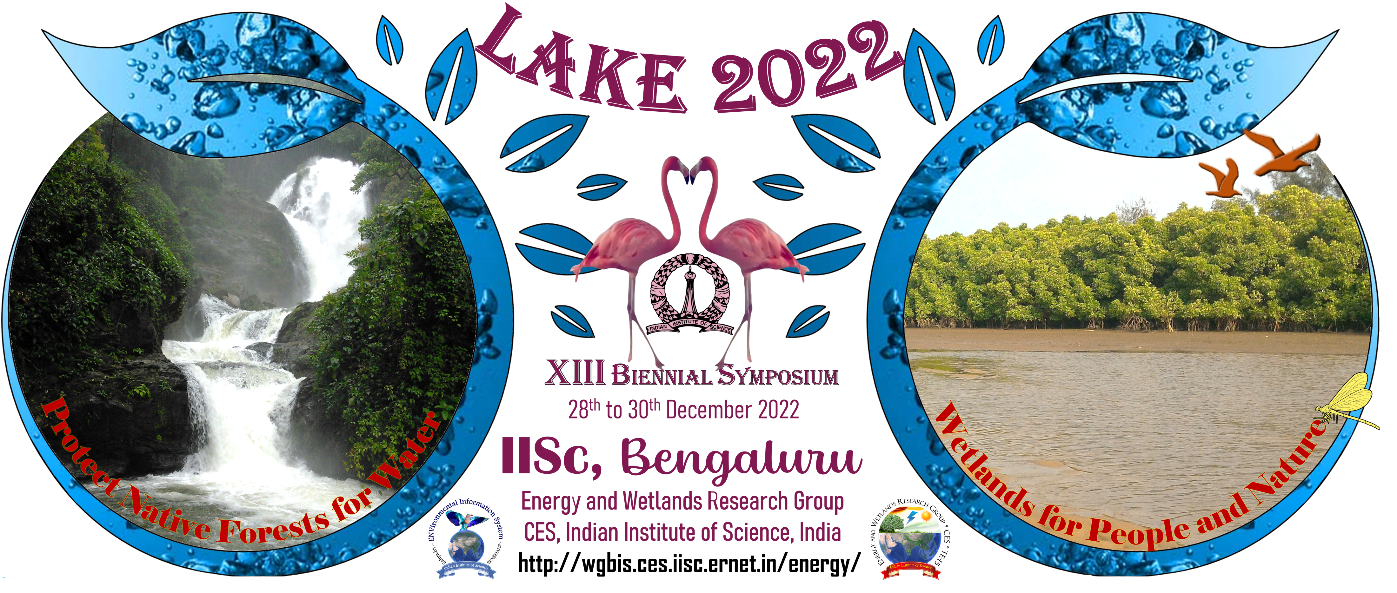 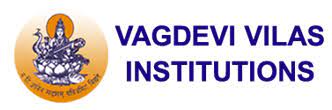 Introduction
Birds, birds play an important role in our life as-
They give relief when we see them and our heart feels lighter when we see beautiful environmental things like birds
And also birds play a big role in our ecological system and balance it 
And also birds us, humans, in things like Pest control, public health, seed dispersal, ecotourism, environmental monitoring
Objective
Our main goal is to spread awareness about the birds.
Birds are special creatures who are the supporters of human habitat. 
This plan of us is a small project to bring awareness about these special creatures.
Our study area
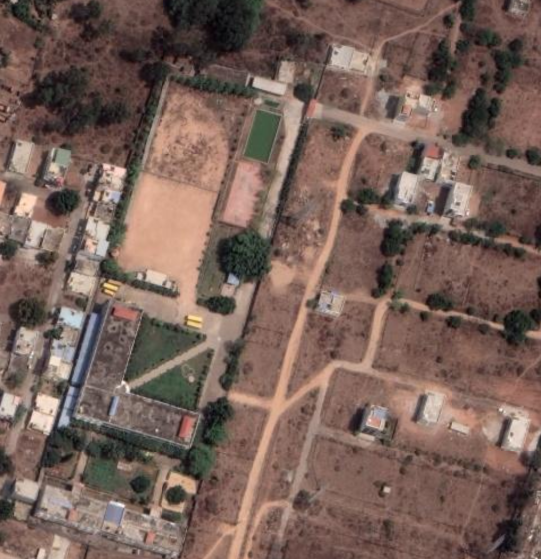 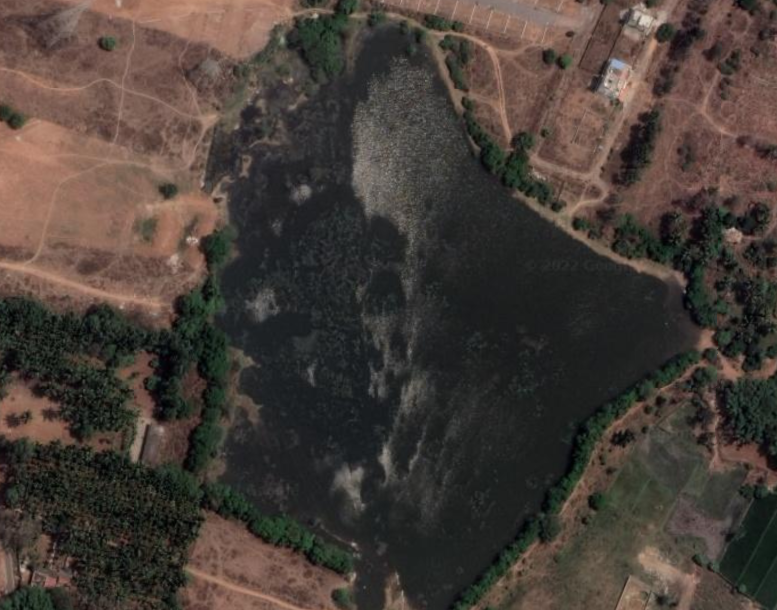 Materials and Methods
We used our phone and lens camera to click photo
we took the help of the villagers help to find out about the birds and at what time they come out
We identified the bird with the help of some books and also google
Greater Coucal
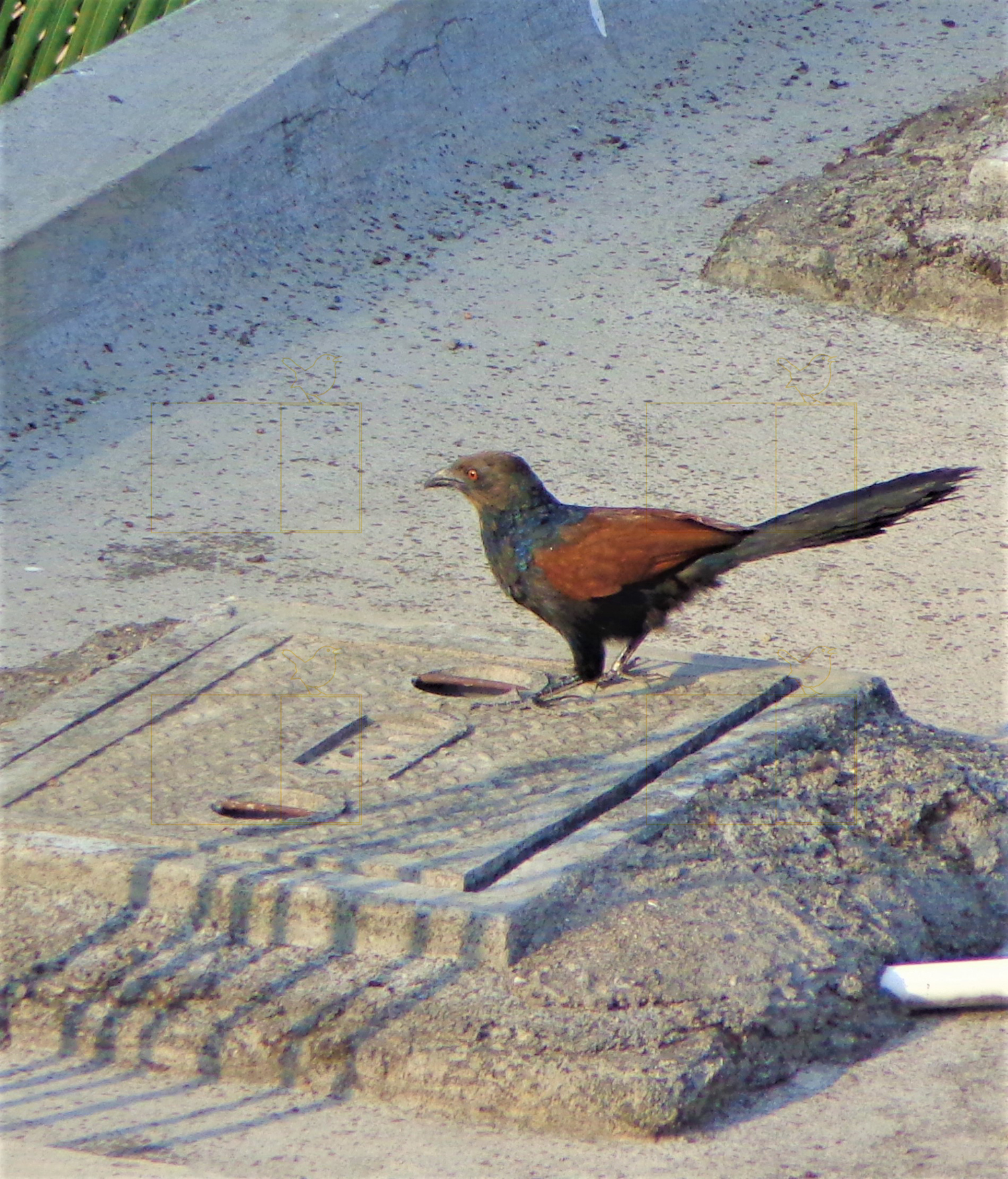 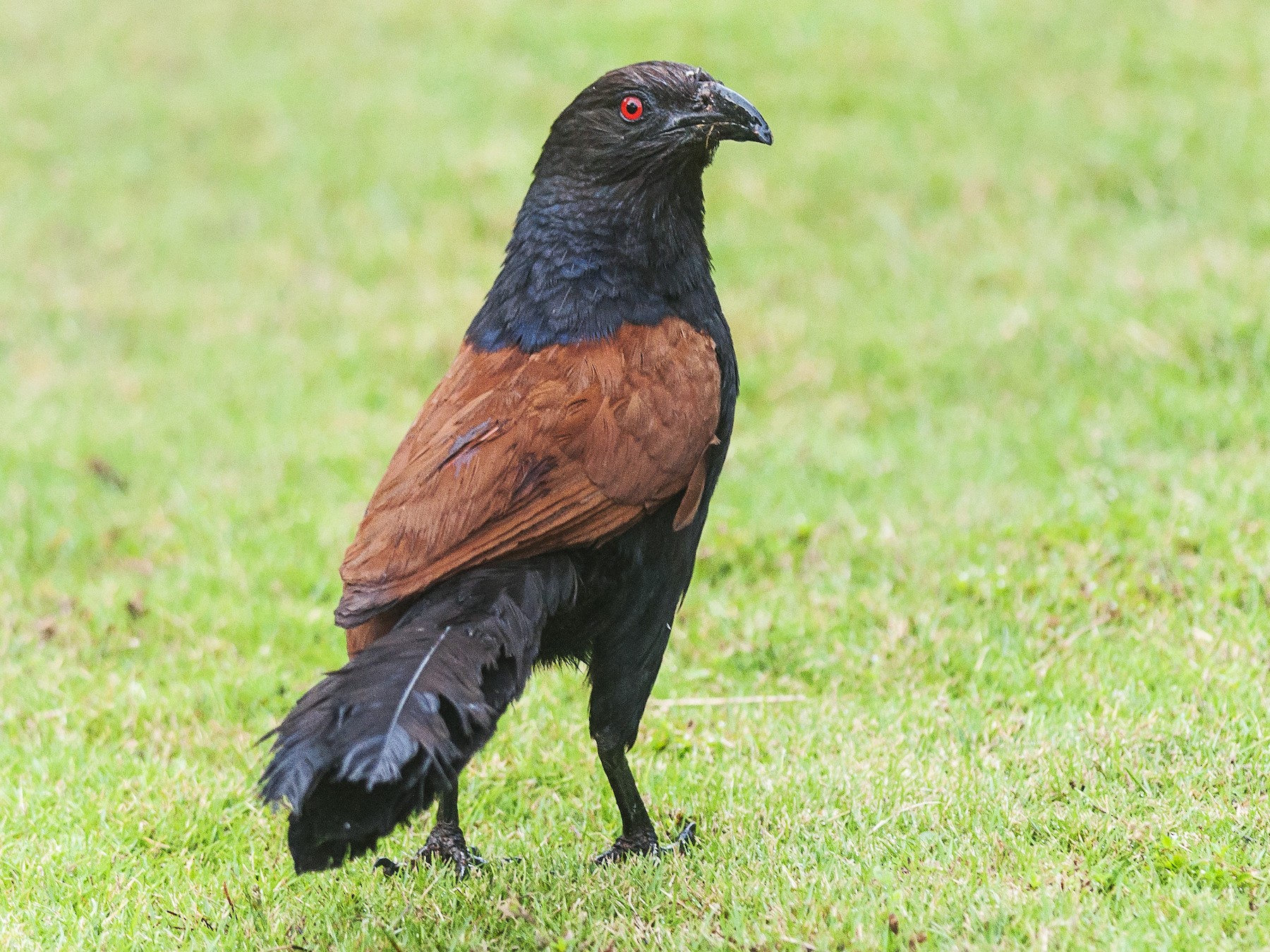 The greater coucal
size-45 to 50 cm
 resident- near grasslands and forests
 Active time-  most active morning and  afternoon
 Binomial name-  Centropus sinensis
 Food- insects, caterpillars
 Breeding- after the monsoon
 Nest- it has a  large untidy globular mass of leaves and twigs
Eggs- They lay 2 to 4 eggs
Incubation- eggs hatch after 15–16 days
Cattle Egret
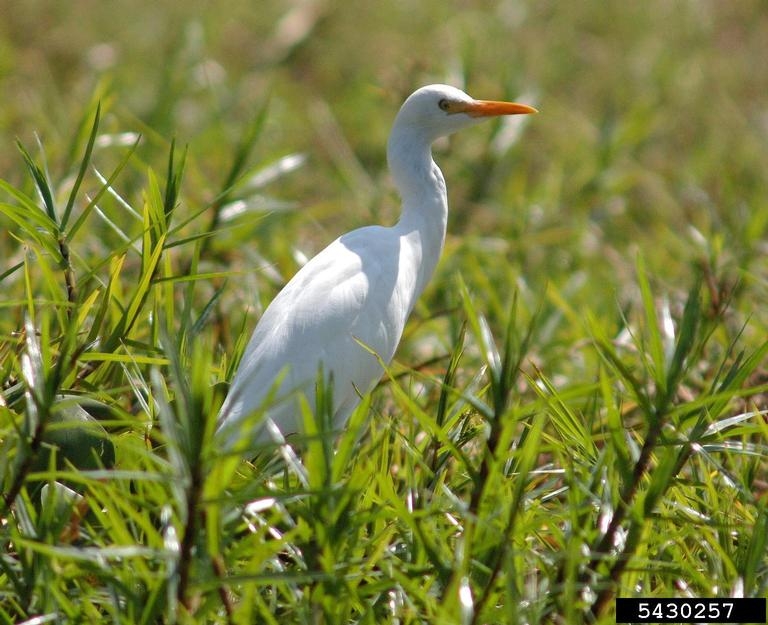 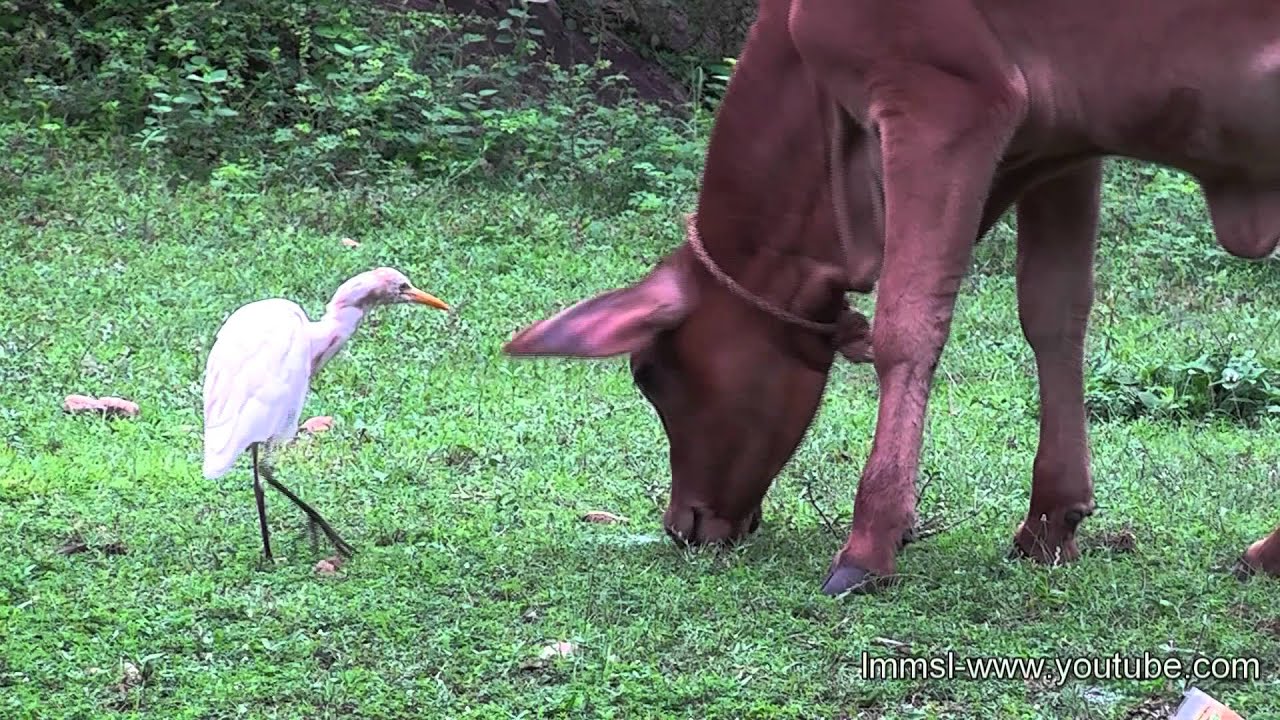 Cattle egret
Size- 45 to 55 cm
resident-croplands and ponds 
Active time- morning and afternoon 
Binomial name- Bubulcus ibis 
Food-  insects, beetles, etc
Breeding-  monsoons in May
Nest-  shallow bowl of sticks
Eggs- 2-4 eggs
Incubation-22 to 28 days
Peacock
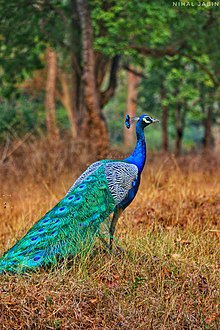 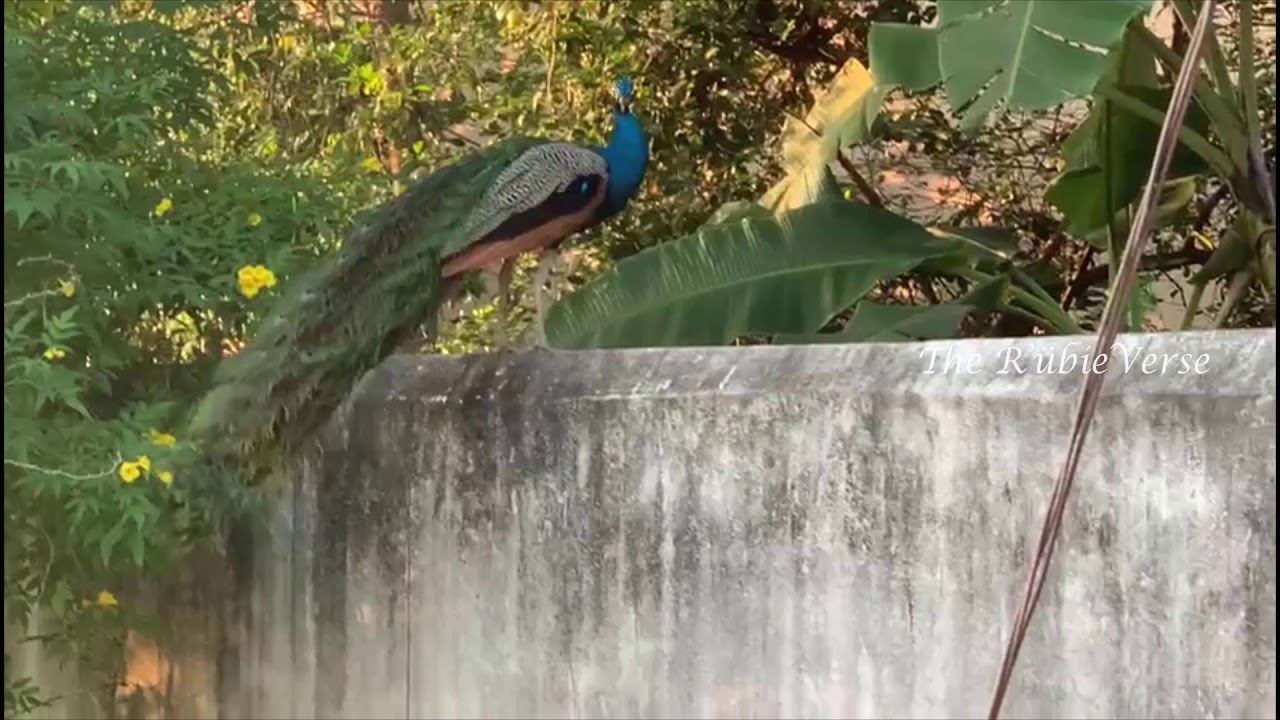 Peacock
Size- 100 to 120 cm
resident- farms and agricultural fields
Active time-  morning and around dusk
Binomial name-  Pavo cristatus
Food- plants, insects, etc
Breeding-  usually begins in March
Nest-  scrapes a hole in the ground under a shrub
Eggs-  four to eight eggs	 	
Incubation-   28 to 30 days
Black kite
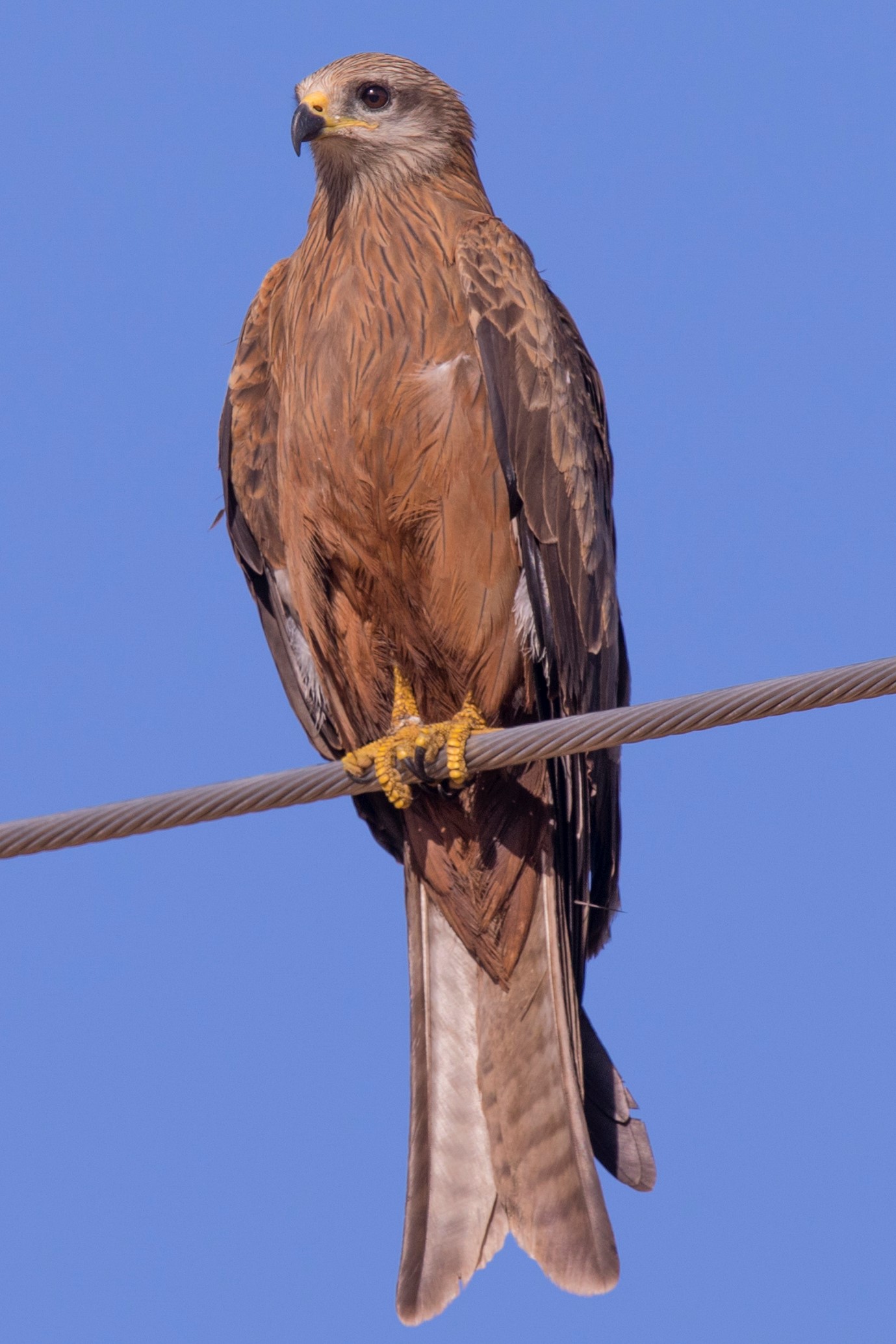 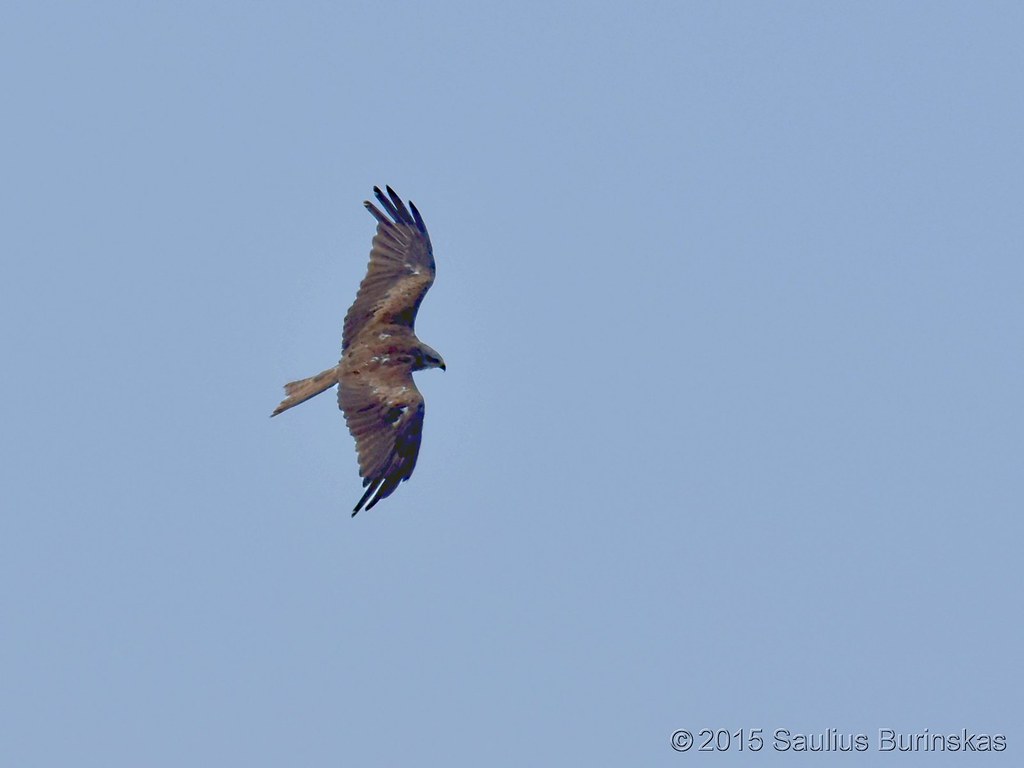 Black kite
Size- 140 to 150 cm
resident- commonly found along river edges
Active time-   Afternoon and morning
Binomial name-   Milvus migrans
Food-   fish, reptiles, amphibians, etc
Breeding-   January and February
Nest- They are made from sticks and twigs
 Eggs-  1–3 eggs	 	
Incubation- 32 days
Rose-ringed parakeet
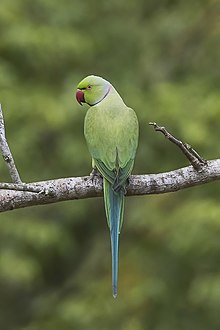 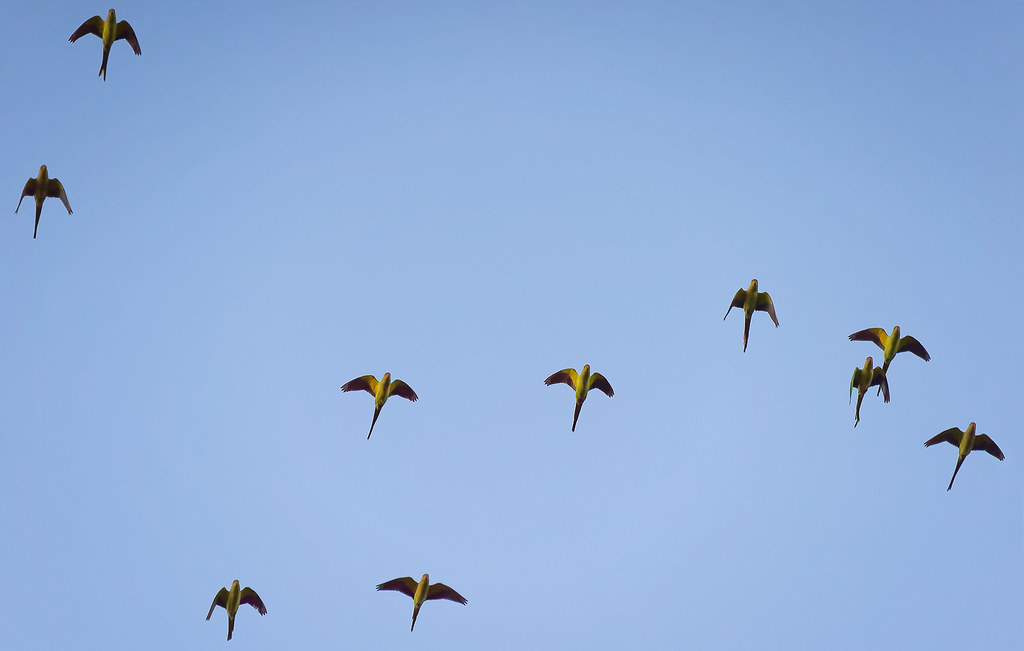 Rose-ringed parakeet
Size- 40 cm
resident-  grasslands, savanna, etc
Active time- 
Binomial name- Psittacula krameria
Food-  fruit, berries, nuts, etc
Breeding-  December and January
Nest-  over an old woodpecker nest
 Eggs-   2-4 eggs	 	
Incubation- three weeks
Red-whiskered bulbul
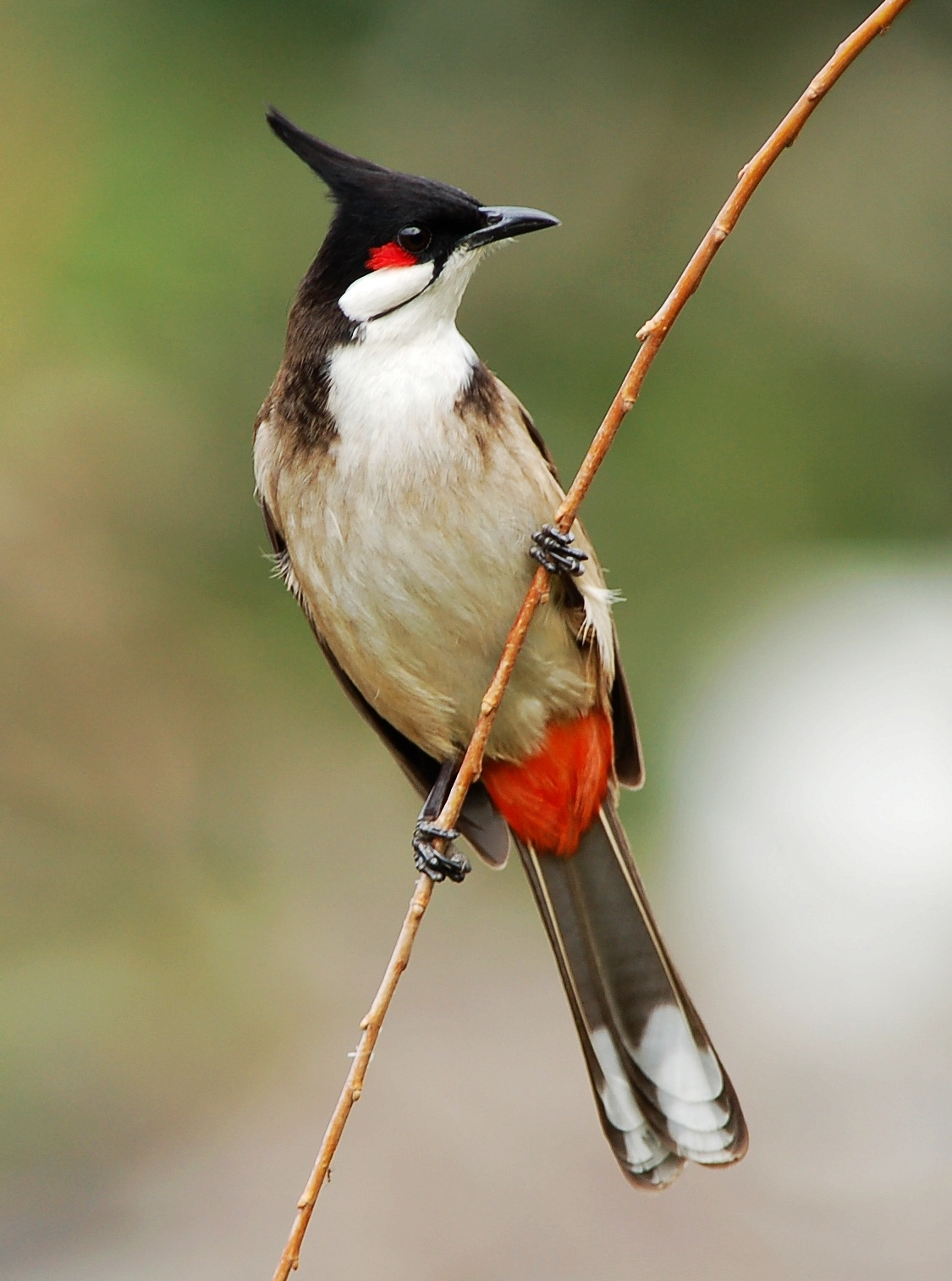 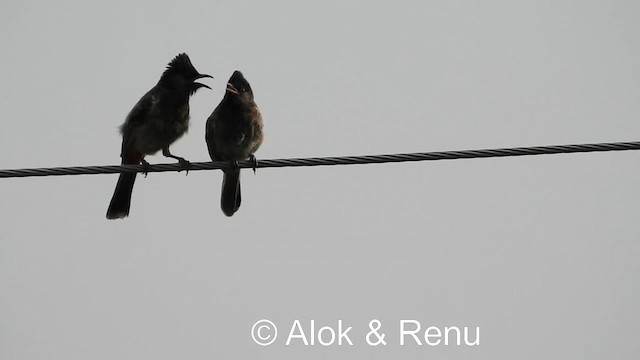 Red-whiskered bulbul
Size- 17-23
resident-  hill forests and urban gardens
Active time- Usually morning and evening
Binomial name- Pycnonotus jocosus
Food-  fruits, insects, etc
Breeding-   April to June
Nest-  open cup nest of rootlets, leaves, etc
 Eggs-   2-3 eggs 	
Incubation-22 days
Sparrow
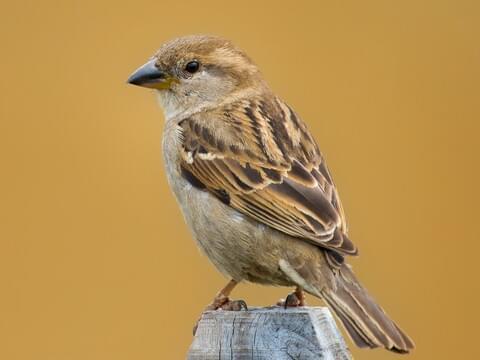 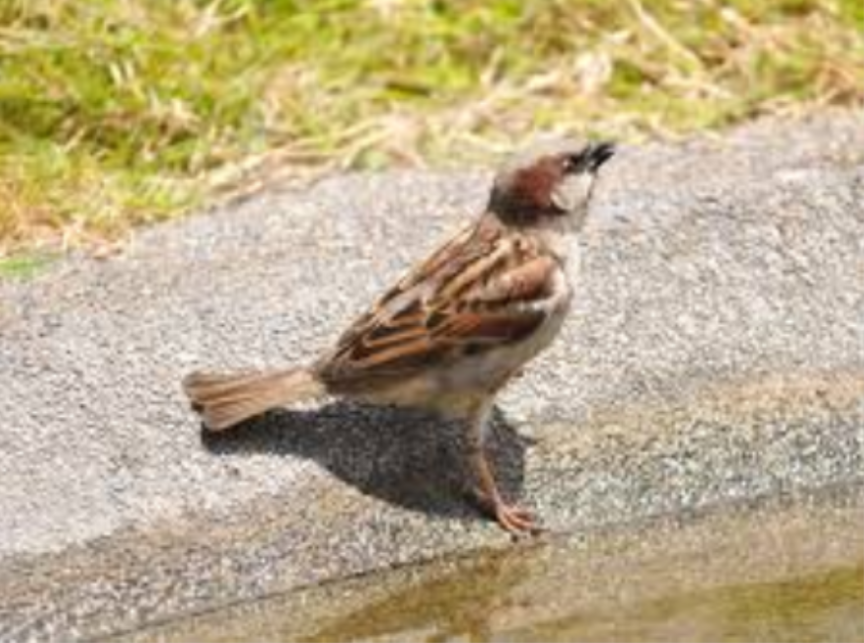 Sparrow
Size- 14 – 18 cm 
resident-   most places where there are houses Active time-its often seen early morning 
Binomial name- Passeridae
Food-   grains and seeds 
Breeding-  September to October 
Nest-   holes, and crevices of man-made structures 
 Eggs-    two to five eggs  	
Incubation- 11-14 days
Indian spot-billed duck
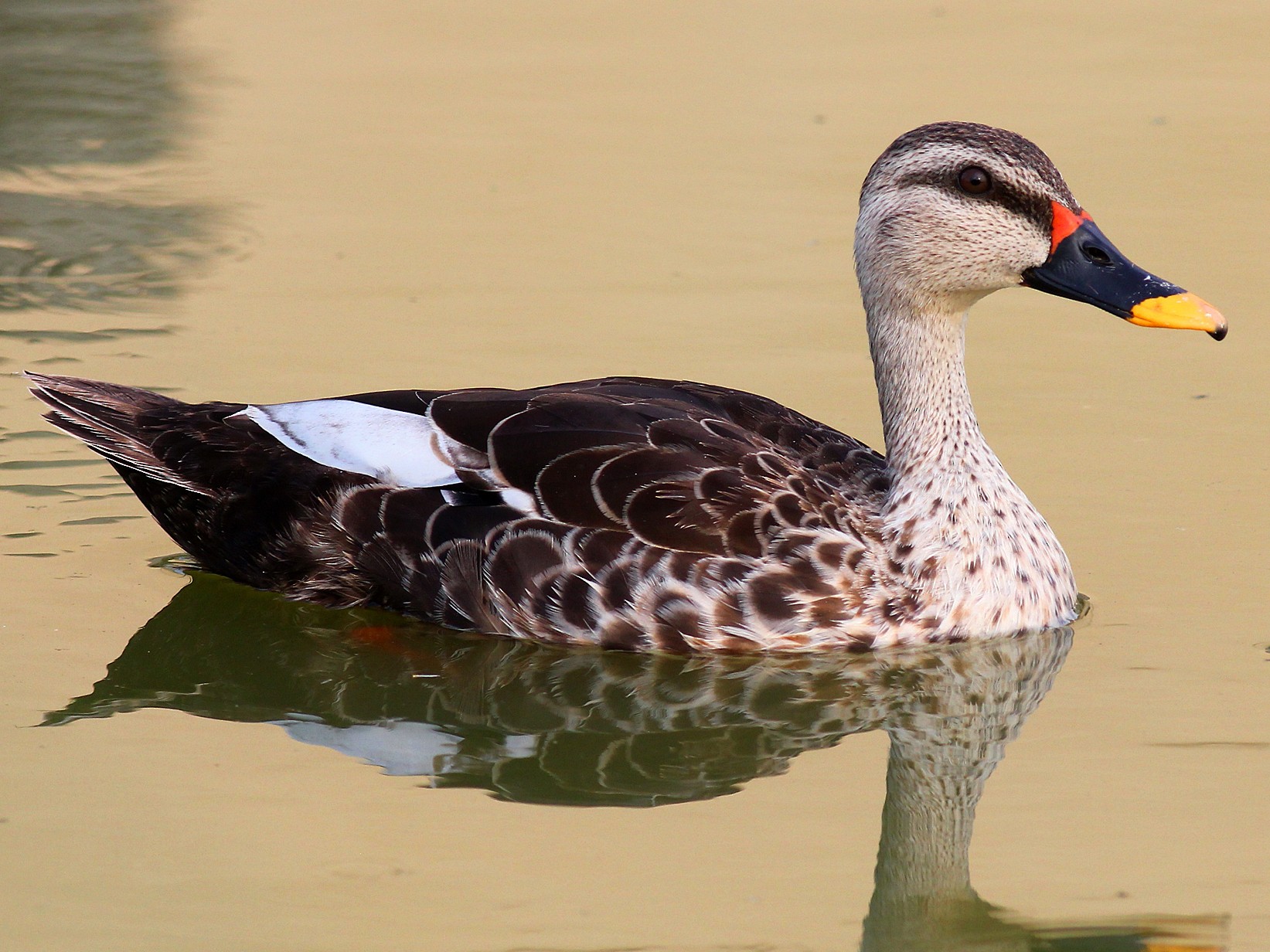 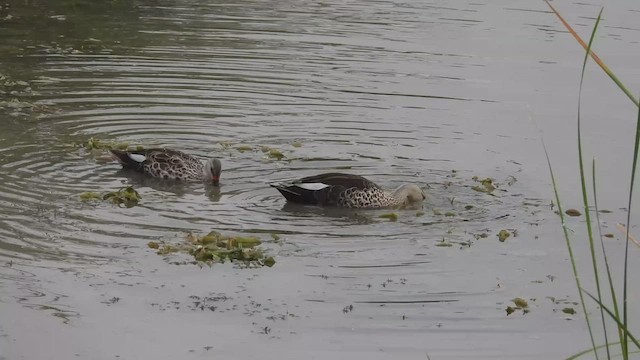 Indian spot-billed duck
Size- 55–63 cm
resident- medium-sized wetlands
Active time- morning and at the dawn 
Binomial name- Anas poecilorhyncha
Food- plants, as well as invertebrates
Breeding- November to December 
Nest- on the ground hidden within in vegetation near water
 Eggs- 8-14	
Incubation- 26-30 days
Ashy Prinia
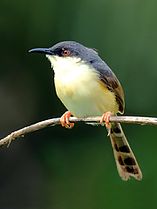 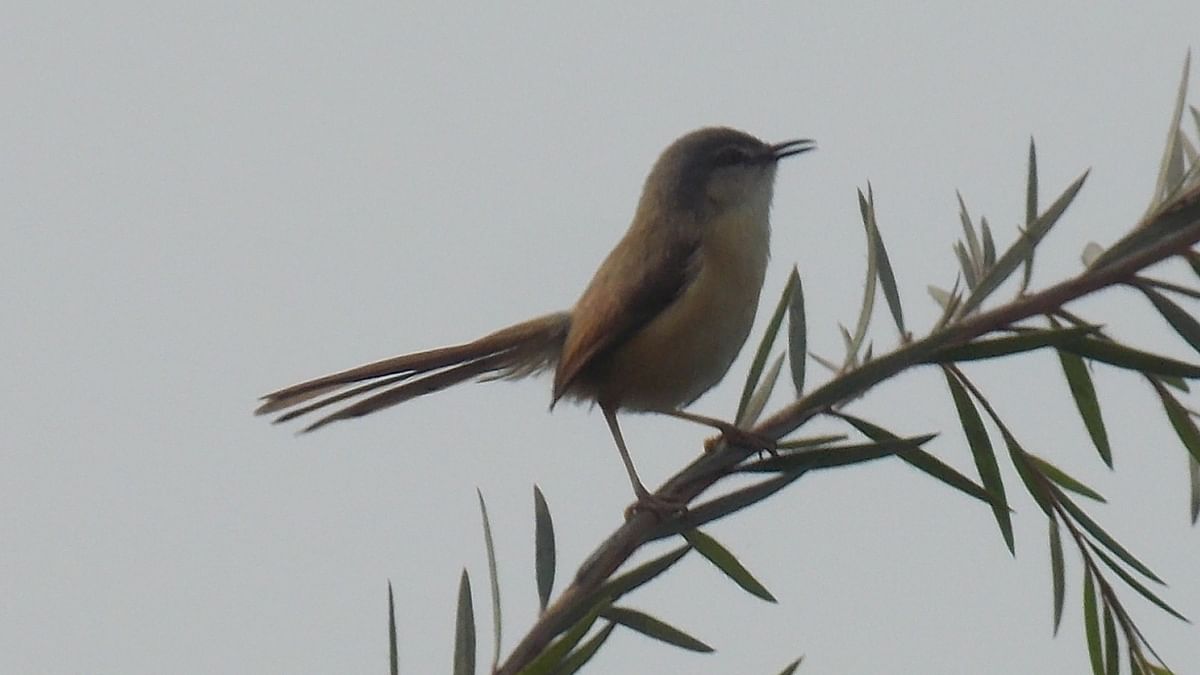 Ashy Prinia
Size- 13–14 cm 
 Residents- gardens, and backyards.
Active time- Its can commonly be seen in the daytime 
Binomial name-Prinia socialis
Food- small invertebrates, flower nectar, etc
Breeding-  March to September
Nest-  made by sewing several large leaves, etc
 Eggs-  3 to 5
Incubation- 12 days
Conclusion
Birds are vital for our ecosystem and its balance, thus we must all keep them safe. 

we all must take proper measures to help the birds live and save them from extinction.
References
E-birds.com
Bird book (from our library)
Some locals of our study area
Our biology teacher 
The Cornell Lab of Ornithology.
Thank you 
            “Birds make you smile,
               Let them live a while”